Авторские разработки Технологические картыСовременная форма оформлениявыполнила: Воспитатель д\с №6 «Березка» - филиал АН ДОО «Алмазик»Винокурова Лия Афанасьевна
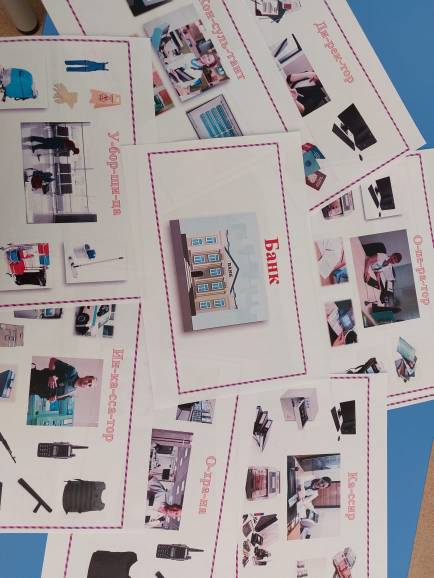 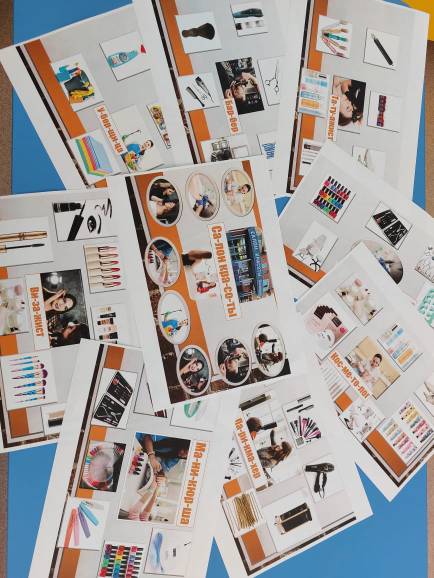